学校給食を活用した国際理解教育
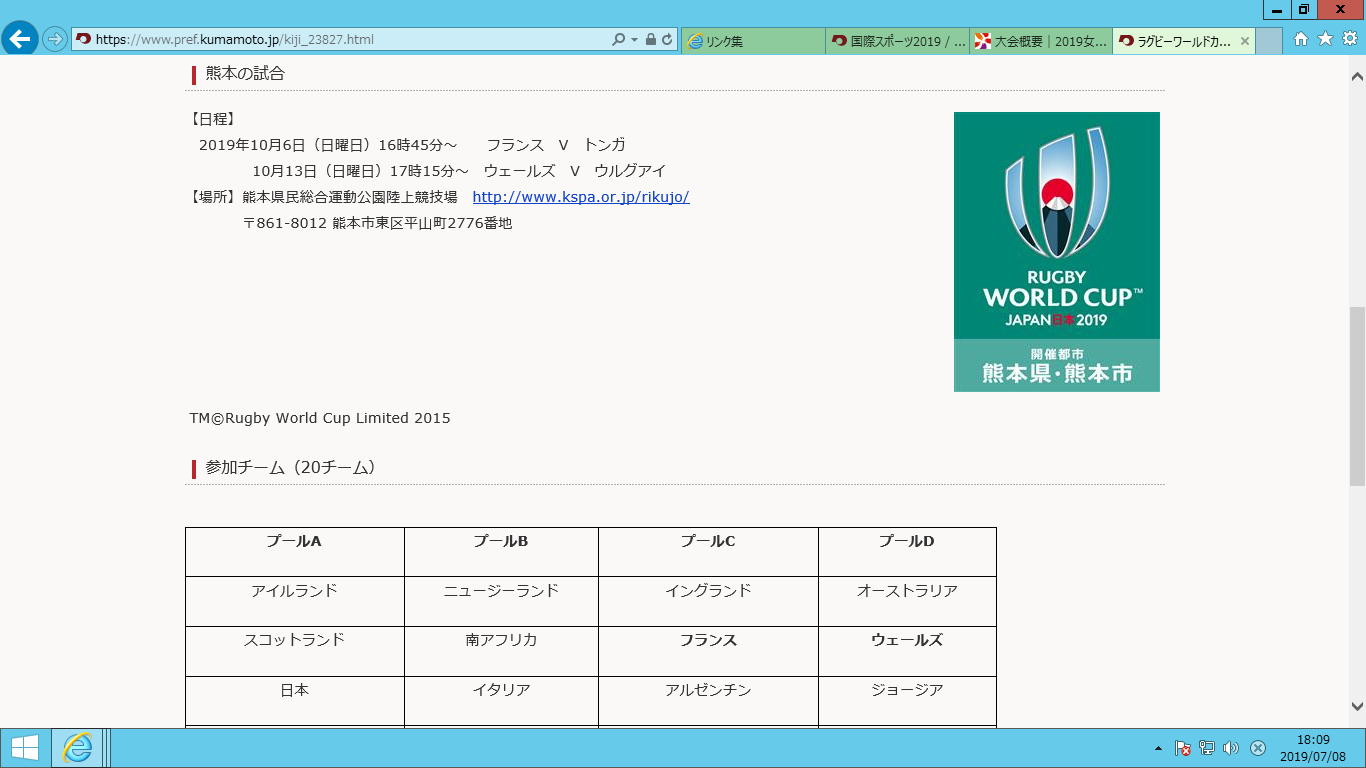 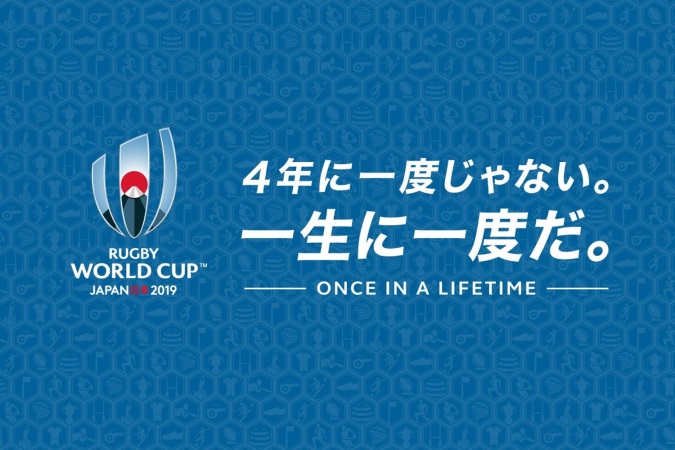 熊本（えがお健康スタジアム）開催ゲーム
フランス　　　VS　　　トンガ
10月6日（土）
ウェールズ　　VS　　ウルグアイ
10月13日（土）
学校給食を活用した国際理解教育
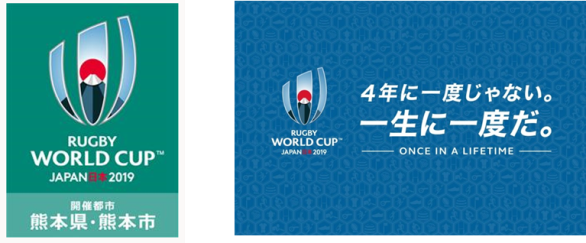 この国旗はどこ国の旗だと思う？
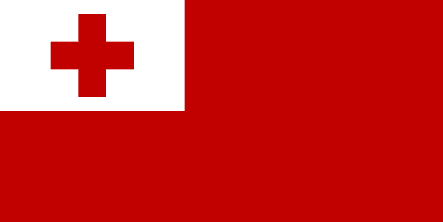 フランス　　　トンガ　　ウェールズ　　ウルグアイ
学校給食を活用した国際理解教育
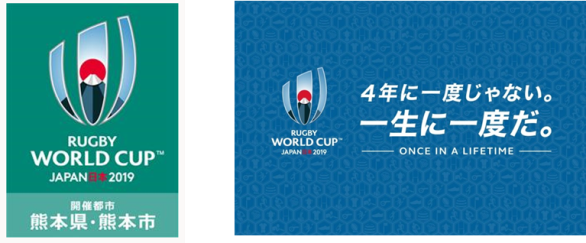 トンガ王国
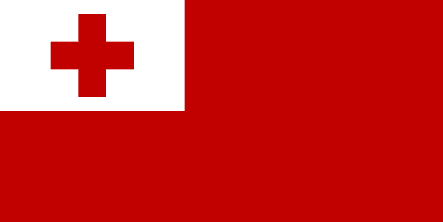 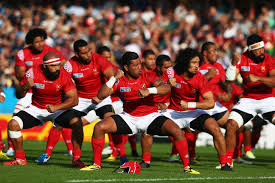 学校給食を活用した国際理解教育
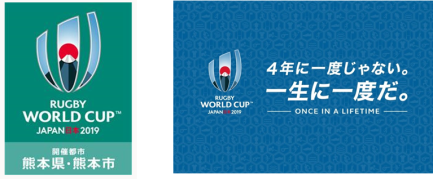 「トンガ王国」の場所はどこだと思う？
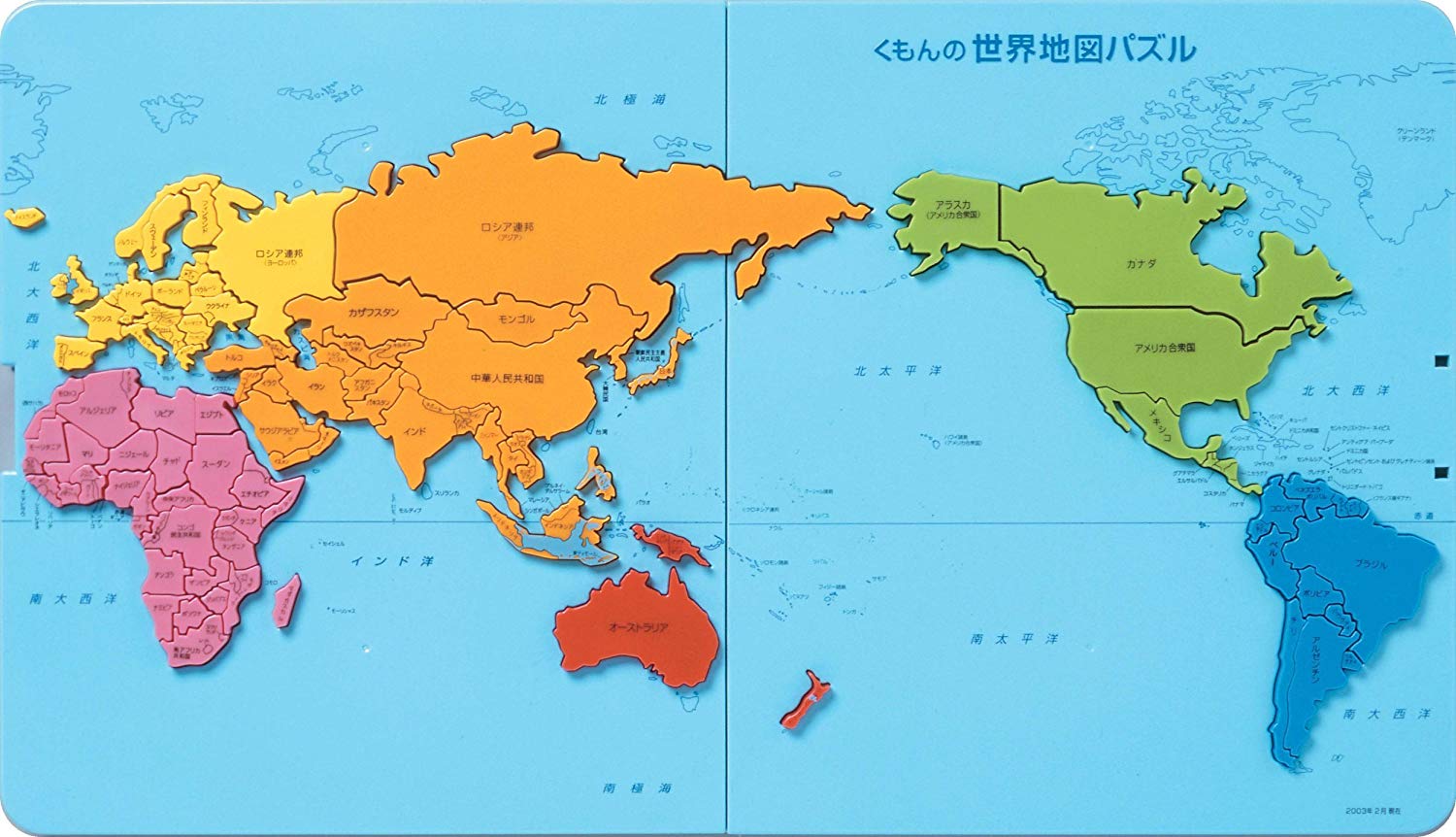 A
トンガ
B
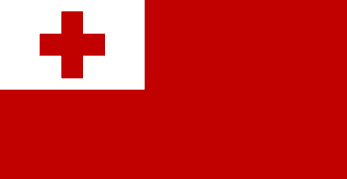 C
D
学校給食を活用した国際理解教育
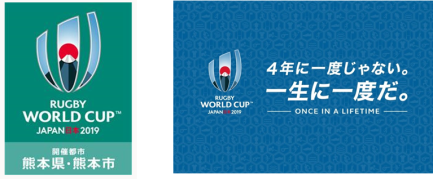 「トンガ王国」はどこだと思う？
「トンガ料理」から
推理（すいり）してみよう？
「ケケ」
揚げパン
トンガ
「イカウム」
魚の
香草焼き
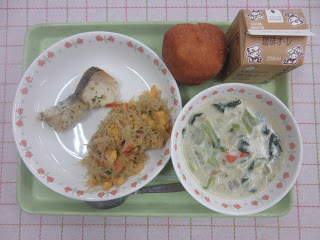 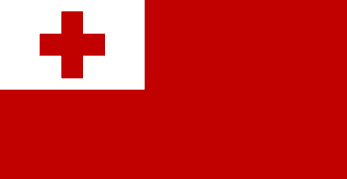 「ペレ」
とり肉のココナッツミルク煮
「サパスイ」
焼はるさめ
学校給食を活用した国際理解教育
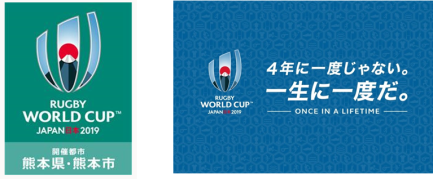 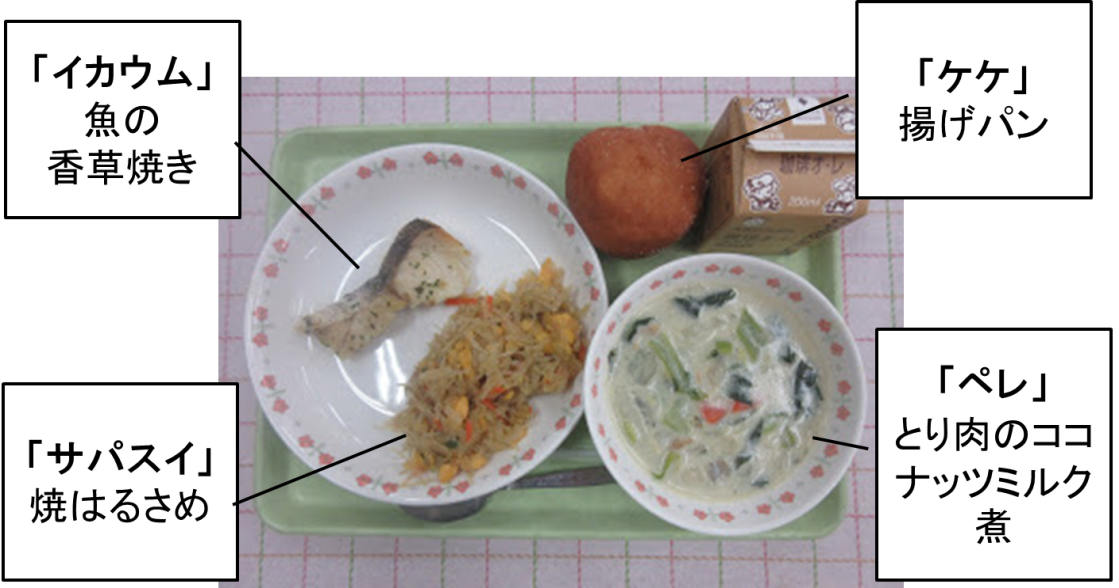 日本のみんな
「マロ  エ   レレイ」（こんにちは）

トンガ調理は　とっても
「イフォ」（おいしいよ）
トンガ
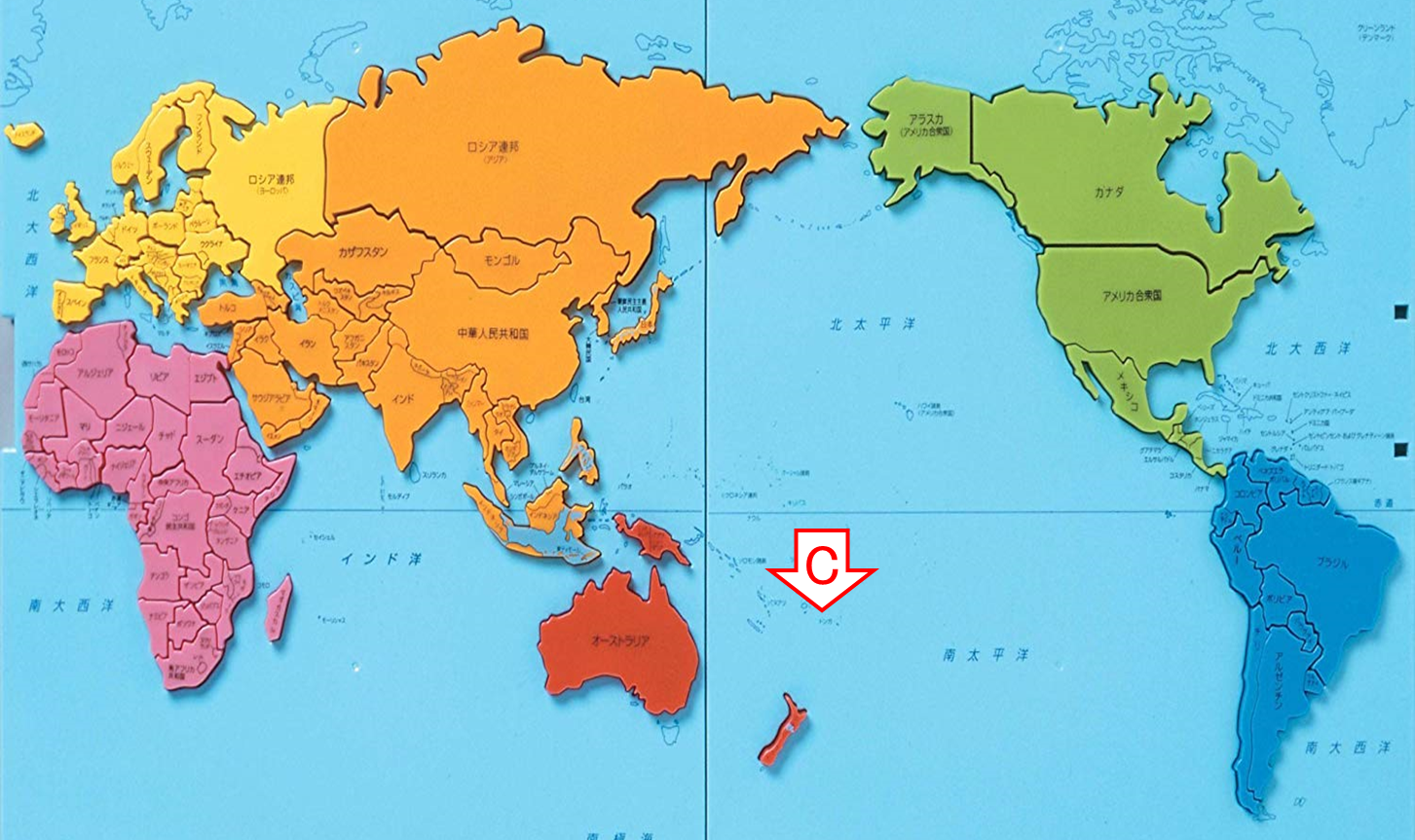 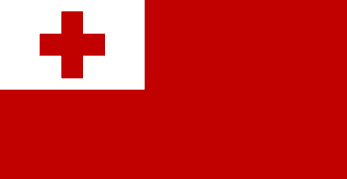 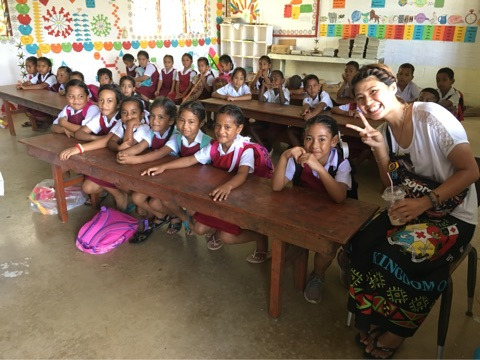 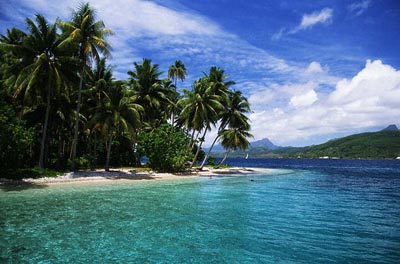